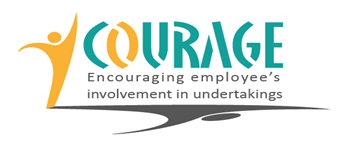 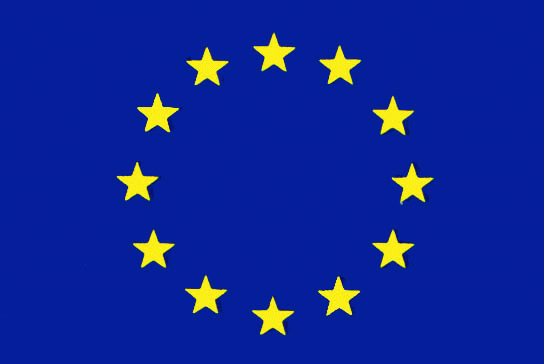 .
ODWAGA – zachęcanie pracowników 

do zaangażownaia w podejmowanie 

decyzji
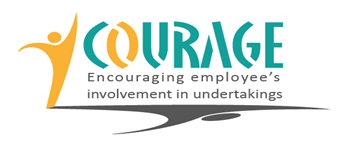 Odwaga                       zachęcanie pracowników do   zaangażowania                               w podejmowaniu decyzji
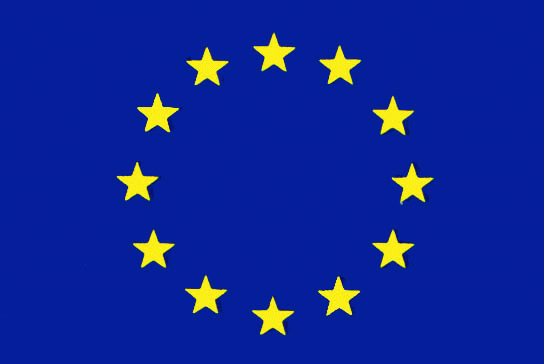 Partycypacja pracownicza: 

Przejawy wywierania wpływu przez pracowników na działalność przedsiębiorstwa (w tym: prawo do wyrażania opinii i uzyskiwania informacji, a także kontroli).

Może być to również zagwarantowany prawnie udział przedstawicieli pracowników w organach zarządzających przedsiębiorstwem.

System partycypacji funkcjonuje prawidłowo wówczas gdy pracodawca jest zainteresowany i inicjuje różne formy uczestnictwa, upatrując w nich m.in. jeden z tańszych czynników wzrostu efektywności.

Formami uczestnictwa powinni być jednak również zainteresowani sami pracownicy.
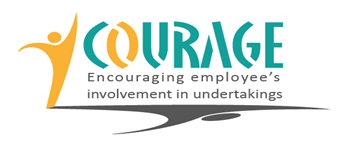 O                                Odwaga – zachęcanie pracowników do                              do zaangażowania w podejmowanie                                  decyzji
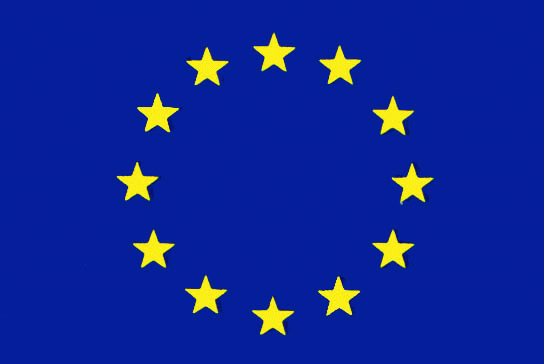 Partycypacja pracownicza w literaturze prawa pracy i zarządzania:
udział w zarządzaniu przedsiębiorstwem, udział w procedurach decyzyjnych,
dążenie do uczestnictwa w procesie zarządzania odpowiada potrzebie samorealizacji coraz lepiej wykwalifikowanego pracownika,
uczestnictwo w procesie zarządzania pozwala pracownikom poczuć się odpowiedzialnym za losy firmy oraz za jej wyniki, ich zachowanie i zaangażowanie,
powoduje, że kreatywność pracowników rośnie, a tym samym zwiększa się możliwość rozwoju całej organizacji,
jest narzędziem zaspokajania potrzeb szacunku, uznania i samorealizacji w pracy i poprzez pracę, a także eliminacji stresów oraz przeciwdziałania konfliktom
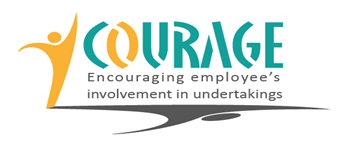 Zaangażowanie pracowników w Polsce
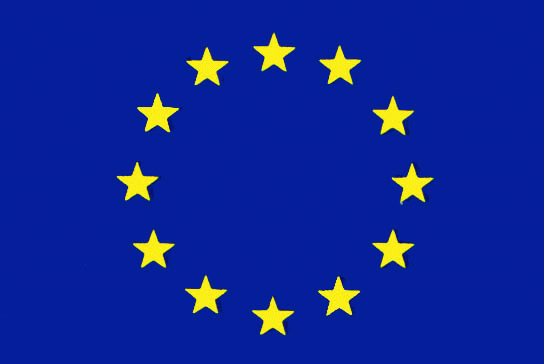 Partycypacja pracownicza w Polsce:

związki zawodowe, 
rady pracowników, 
przedstawiciele pracowników, 
SIP, 
komisja socjalna,  
komisja pojednawcza, 
europejskie rady zakładowe, 
przedstawiciele pracowników w radach nadzorczych i zarządach firm.
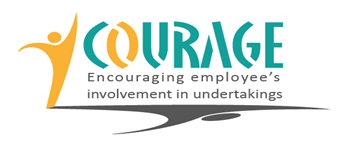 Za               Zaangażownie pracowników w Polsce
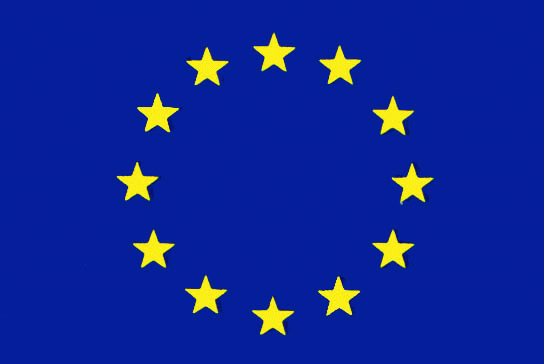 W prezentacji przedstawiono unormowania prawne oraz wnioski i rekomendacje zgłoszone podczas konferencji z ekspertami branżowymi OPZZ ( 28.03.2019r) oraz zbierane przez wyspecjalizowane wydziały prawno-eksperckie OPZZ.
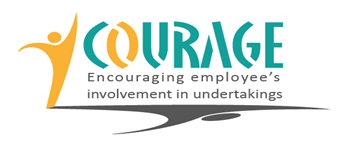 11. Związki zawodowe
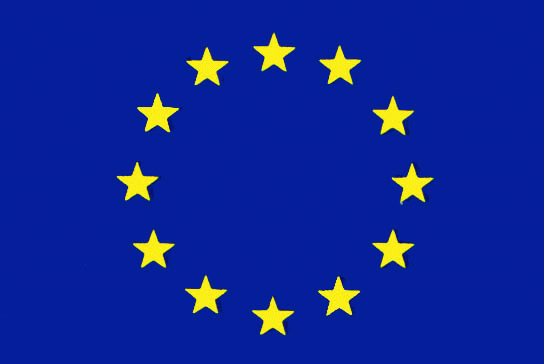 Poziom uzwiązkowienia w Polsce : 12 – 14%. 
W Polsce związek zawodowy to „najsilniejsze” przedstawicielstwo pracownicze, wyposażone w szereg uprawnień:
prawo prowadzenia rokowań zbiorowych oraz zawierania układów zbiorowych pracy, regulaminów pracy, wynagradzania, a także innych porozumień przewidzianych przepisami prawa pracy;
współdziałanie w sprawach z zakresu indywidualnego prawa pracy;
sprawują kontrolę nad przestrzeganiem prawa pracy oraz uczestniczą, na zasadach określonych odrębnymi przepisami, w nadzorze nad przestrzeganiem przepisów oraz zasad bezpieczeństwa i higieny pracy;
zawieszanie przepisów prawa pracy;
uprawnienia „związkowe”;
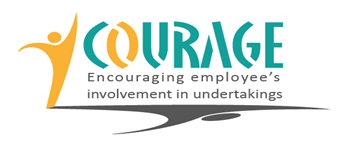 1. 1. Związki zawodowe
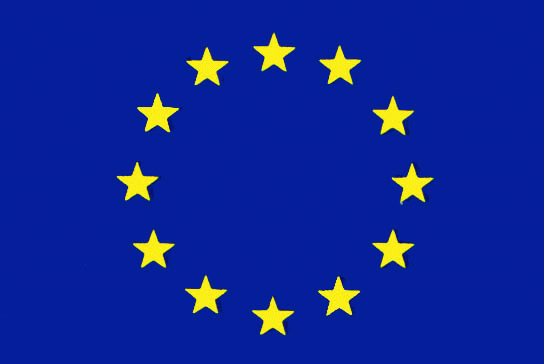 prowadzenie sporów zbiorowych;

zwolnienia grupowe (w niektórych przypadkach również Program Dobrowolnych Odejść);

transfery - przejście zakładu pracy lub jego części na innego pracodawcę;

sfera socjalna - zakładowy fundusz świadczeń socjalnych;

kierowanie działalnością społecznej inspekcji pracy i współdziałanie z państwową inspekcją pracy.
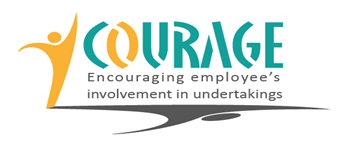 11  1. Związki zawodowe
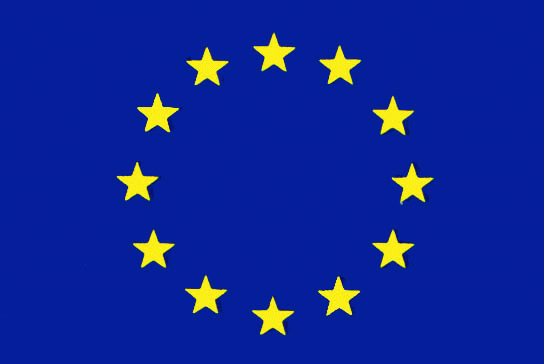 Wyzwania w kontekście rozwoju związków zawodowych i działań innowacyjnych.
Około 1,3 mln pracowników pracujących na umowach cywilno-prawnych
Około 1 mln pracowników tak zwanych „samozatrudnionych”
Około 1,8 mln firm zatrudniających od 0 do 9 pracowników (około 60% pracujących), około 60 tyś  zatrudniających od 10 do 49, 15,5 tyś zatrudniających od 50 do249 oraz ok. 3,4 tyś firm powyżej 250
Powiązanie głównych uprawnień związków zawodowych z zakładową organizacją związkową (do powstania potrzeba co najmniej 10 członków)
Dotarcie do pracowników zatrudnionych w małych zakładach pracy oraz w nietypowych formach zatrudnienia
Niewielka ilość 174 ponadzakładowych układów zbiorowych pracy, w tym 74 w trakcie wypowiadania oraz 69 zakładowych układów pracy (z tendencją malejącą)
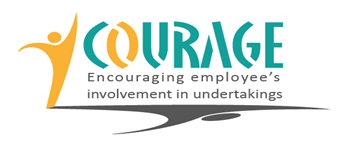 1. Związki zawodowe
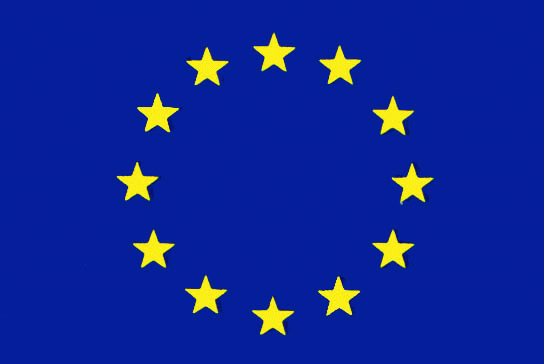 Sukcesy w kontekście rozwoju związków zawodowych i działań innowacyjnych.
Wyrok Trybunału Konstytucyjnego z czerwca 2015 roku i nowelizacja ustawy o związkach zawodowych
Trwająca nowelizacja statusów związków zawodowych
Objęcie pierwszych grup pracowników zatrudnionych w niepracowniczych formach działaniem związków zawodowych
Poprawa wizerunku związków zawodowych w społeczeństwie (ok. 60% obywateli popiera główne postulaty związków zawodowych), a ponad 50% oczekuje zwiększenia wpływu związków zawodowych na sprawy państwa
W zakładach pracy w, w których działają związki zawodowe są lepsze warunki pracy i bardziej jest przestrzegane prawo pracy (Badania zrealizowane przez Ośrodek Realizacji Badań Socjologicznych Polskiej Akademii Nauk,
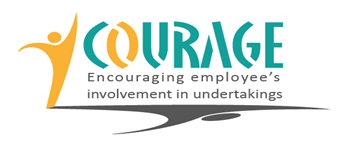 1. Związki zawodowe
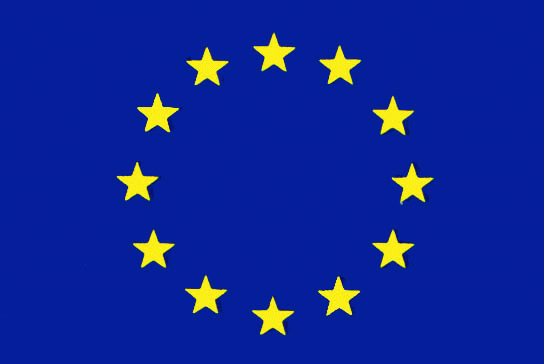 WNIOSKI	
wzrost autorytetu i skuteczności związków zawodowych w Polsce nie przekłada się na wzrost uzwiązkowienia
utrzymuje się duże rozdrobnienie związków zawodowych (potrzeba działań związkowych ale i zmiany prawa)
poszukiwanie nowych form kontaktu z pracownikami
ograniczenie niepracowniczych form zatrudnienia
rozwój współpracy międzynarodowej związków zawodowych
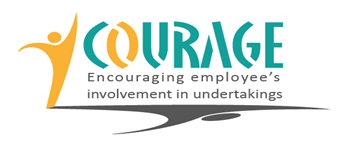 2.Rady pracowników
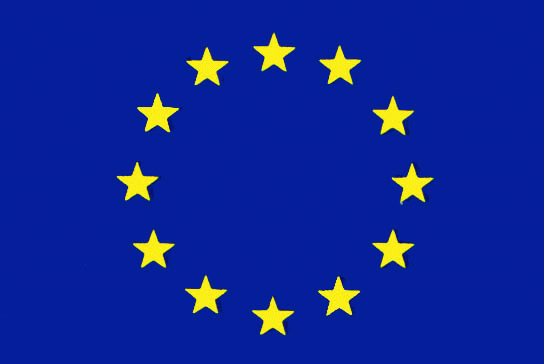 Ustawa z dnia 7 kwietnia 2006 roku o informowaniu pracowników i przeprowadzaniu z nimi konsultacji (Dz. U. Nr  79, poz. 550 ze zm.). 

Uprawnienia: 
Pracodawca przekazuje radzie pracowników informacje dotyczące:
1) działalności i sytuacji ekonomicznej pracodawcy oraz przewidywanych w tym zakresie zmian;
2) stanu, struktury i przewidywanych zmian zatrudnienia oraz działań mających na celu utrzymanie poziomu zatrudnienia;
3) działań, które mogą powodować istotne zmiany w organizacji pracy lub podstawach zatrudnienia.
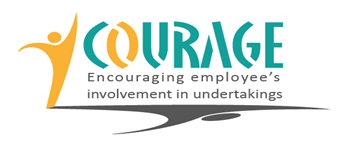 2. Rady pracowników
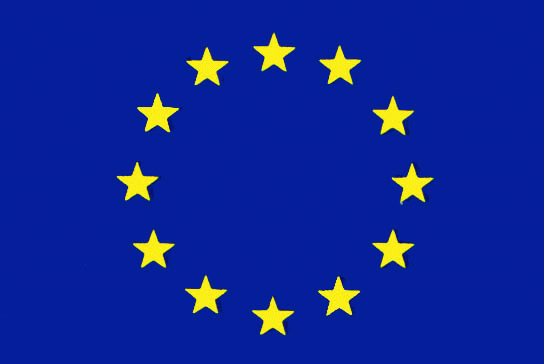 Konsultacje powinny być prowadzone:

1) w terminie, formie i zakresie umożliwiającym pracodawcy podjęcie działań w sprawach objętych konsultacjami;
2) w zależności od przedmiotu dyskusji, na odpowiednim poziomie kierowniczym;
3) na podstawie informacji przekazanej przez pracodawcę oraz opinii przedstawionej przez radę pracowników i zdania odrębnego członka rady pracowników;
4) w sposób umożliwiający radzie pracowników odbycie spotkania z pracodawcą w celu uzyskania jego stanowiska wraz z uzasadnieniem odnoszącym się do jej opinii;
5) w celu umożliwienia osiągnięcia porozumienia pomiędzy radą pracowników a pracodawcą.

Rada pracowników oraz pracodawca prowadzą konsultacje w dobrej wierze oraz z poszanowaniem interesów stron.
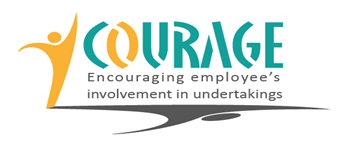 2. Rady pracowników
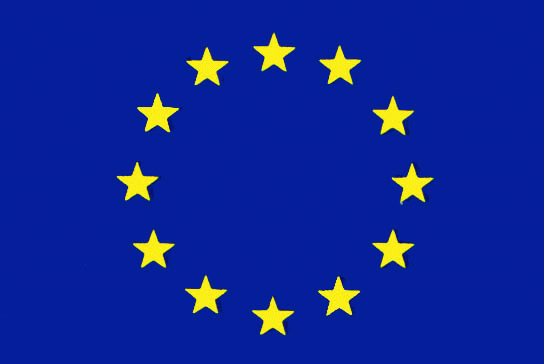 Na około 19 tysięcy przedsiębiorstw, w których mogą działać rady pracowników działa ok. 3500 i jest to tendencja malejąca
Konkurencja ze związkami zawodowymi
Rozgrywanie Rad pracowników przez pracodawców
Ograniczenia w przekazywaniu informacji
Słabe rozwiązania prawne
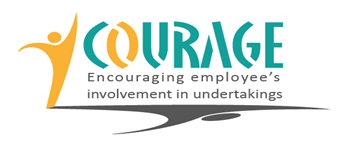 P      3. Przedstawiciele pracowników
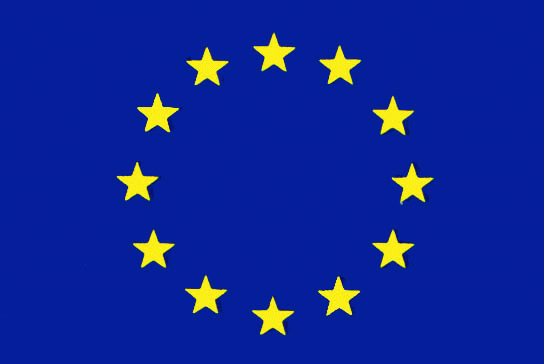 W zakładach pracy gdzie nie ma związków zawodowych pracodawca prowadzi z nimi konsultacje lub prowadzi rozmowy w celu zawarcia porozumienia m.in. w sprawie:
wydłużenia okresu rozliczeniowego czasu pracy nawet do 12 miesięcy,

wprowadzenia ruchomego czasu pracy,

zawieszenia przepisów prawa pracy;

wprowadzenia przerywanego systemu pracy;

nietworzenia funduszu świadczeń socjalnych lub określenia wysokości odpisu na ten fundusz.
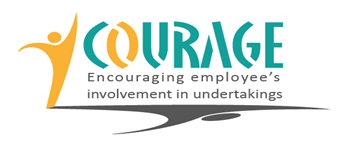 3. Przedstawiciele pracowników
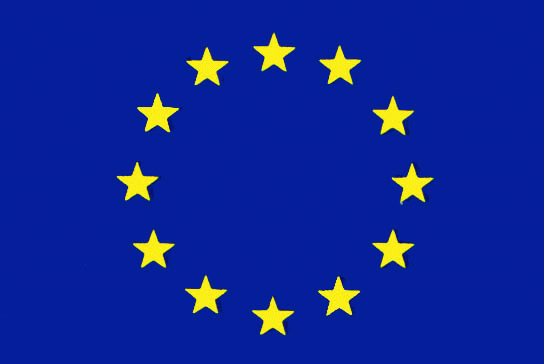 Brak dobrych unormowań prawnych
Niechęć pracodawców do negocjacji
Nakazowy tryb działania pracodawców
Niechęć pracodawców do  związków zawodowych 
Brak podstawowych zasad dialogu społecznego
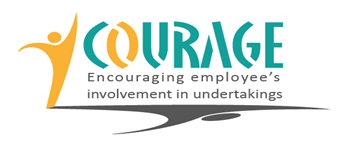 4. Społeczna inspekcja pracy
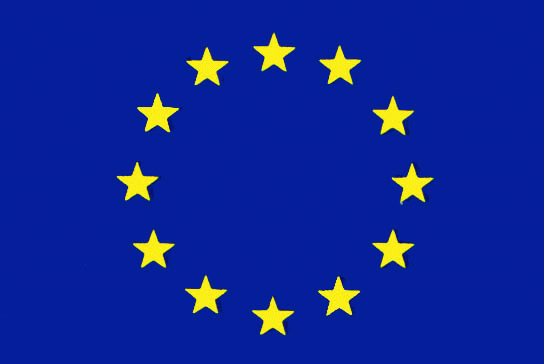 kontrolowanie przestrzegania przepisów prawa pracy, w szczególności w zakresie bezpieczeństwa i higieny pracy, 
branie udział w ustalaniu okoliczności i przyczyn wypadków przy pracy,
uczestniczenie  w przeprowadzaniu społecznych przeglądów warunków pracy,
podejmowanie działania na rzecz aktywnego udziału pracowników zakładów pracy w kształtowaniu właściwych warunków bezpieczeństwa i higieny pracy oraz oddziaływania na przestrzeganie przez pracowników przepisów i zasad bezpieczeństwa i higieny pracy
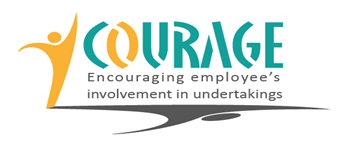 4. Społeczna inspekcja pracy
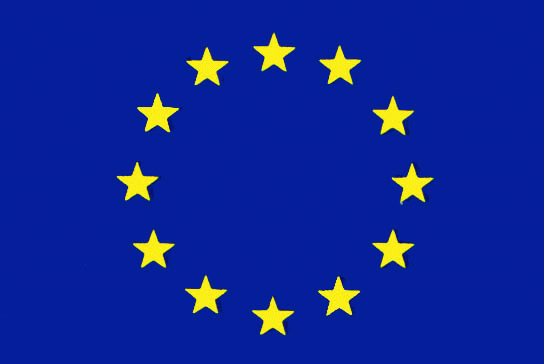 Próby wymuszania określonych działań na SIP
Brak efektywnego systemu szkoleń
Zachowawcza rola PIP
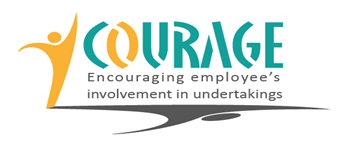 Komisje
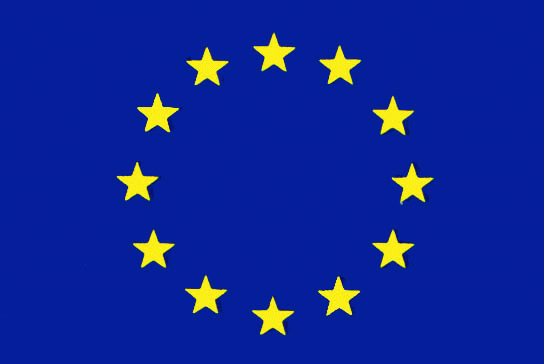 Komisja socjalna
Organ powoływany w celu wspomagania  realizacji polityki zakładowego funduszu socjalnego. 
Cel: możliwość polepszenia organizacji pracy,  wszechstronniejsze rozpatrzenie spraw pracowniczych, zaufanie do ludzi zasiadających w komisji socjalnej. 
Komisje pojednawcze
Art. 244. § 1 Kodeksu pracy: w celu polubownego załatwiania sporów o roszczenia pracowników ze stosunku pracy mogą być powoływane komisje pojednawcze.

Komisję pojednawczą powołują wspólnie pracodawca i zakładowa organizacja związkowa, a jeżeli u danego pracodawcy nie działa zakładowa organizacja związkowa - pracodawca, po uzyskaniu pozytywnej opinii pracowników
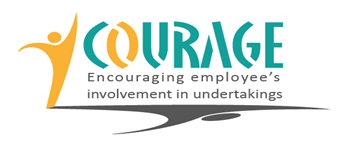 Udział pracowników w radzie nadzorczej i zarządziespółek
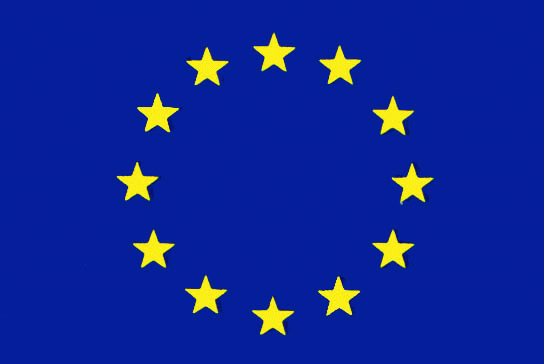 Przede wszystkim o tej formie partycypacji jest mowa w ustawie  z dnia 30 sierpnia 1996 roku o komercjalizacji i prywatyzacji.

Na „pracowniczych" członkach rady nadzorczej spoczywa szczególny obowiązek poszukiwania rozwiązań, które godziłyby interes akcjonariuszy i spółki z interesem pracowników.

Zasiadanie w  radzie nadzorczej związane jest również z dostępem do ważnych informacji związanych z działalnością firmy – pojawiają się opinie, że takie osoby są „oczami i uszami” związku zawodowego.

Często organizacje związkowe zgłaszają problem „alienacji” osoby wybranej do rady nadzorczej czy zarządu, niespecjalnie wykonującej rolę i zadania oczekiwane przez związkowców.
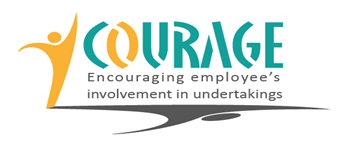 Udział pracowników w radzie nadzorczej i zarządziespółek
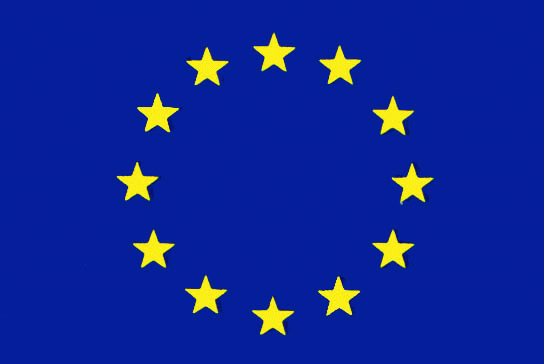 Często organizacje związkowe zgłaszają problem „alienacji” osoby wybranej do rady nadzorczej czy zarządu, niespecjalnie wykonującej rolę i zadania oczekiwane przez związkowców. 
Trudności w zapewnieniu materiałów i opracowań
Słaby system szkoleń
Trudności w konsultacjach
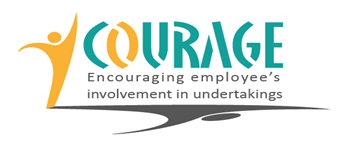 Europejska rada zakładowa
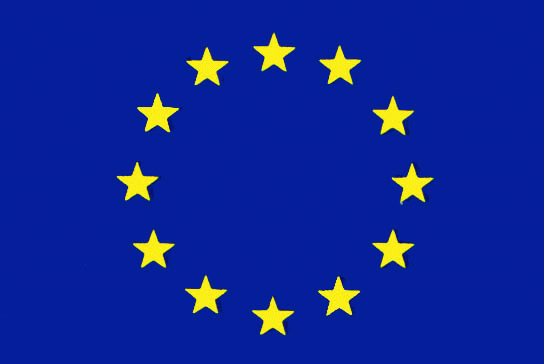 ERZ są formą reprezentacji pracowniczej wielonarodowych załóg na szczeblu przedsiębiorstw o zasięgu wspólnotowym,
UE: niezbędny instrument do wzmocnienia dialogu społecznego ponieważ wprowadza systemy kontaktów i wzajemnej wymiany myśli, które mogą propagować w państwach członkowskich kulturę dialogu społecznego.
ERZ ma prawo do informacji oraz konsultacji w sprawach dotyczących m.in.
sytuacji w dziedzinie zatrudnienia,
wprowadzenia istotnych zmian organizacyjnych,
wprowadzenia nowych metod pracy lub nowych procesów produkcyjnych,
zmiany lokalizacji przedsiębiorstwa lub zakładu pracy,
łączenia lub podziału przedsiębiorstwa lub zakładu pracy,
ograniczenia rozmiarów lub zaprzestania działalności przedsiębiorstwa lub zakładu pracy,
zwolnień grupowych.
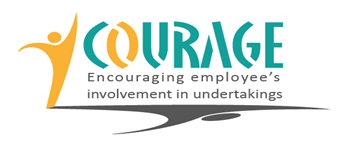 Inne komisje
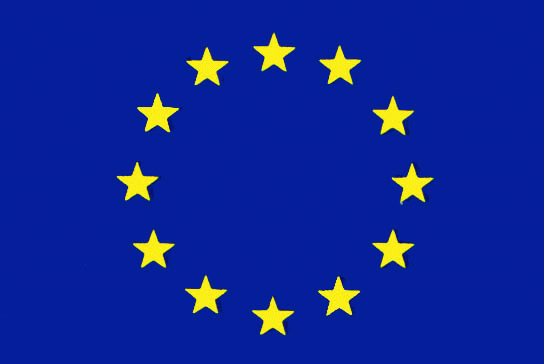 Instytucja męża zaufania – zaczynają odgrywać coraz większą rolę w poszczególnych zakładach pracy, np. w sprawach o mobbing.

Komisje antymobbingowe czy antydyskryminacyjne – udział osób wskazanych przez organizacje związkowe i ich działalność. 

Inne formy działalności (szczególne organy i uprawnienia przewidziane w poszczególnych ustawach, pragmatyki, autonomiczne rozwiązania).
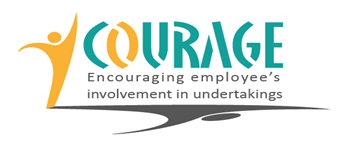 .Dziękujemy za uwagę
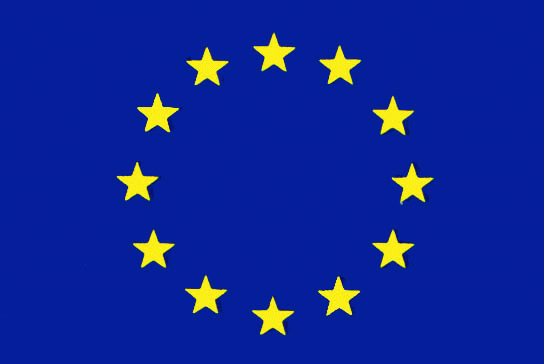